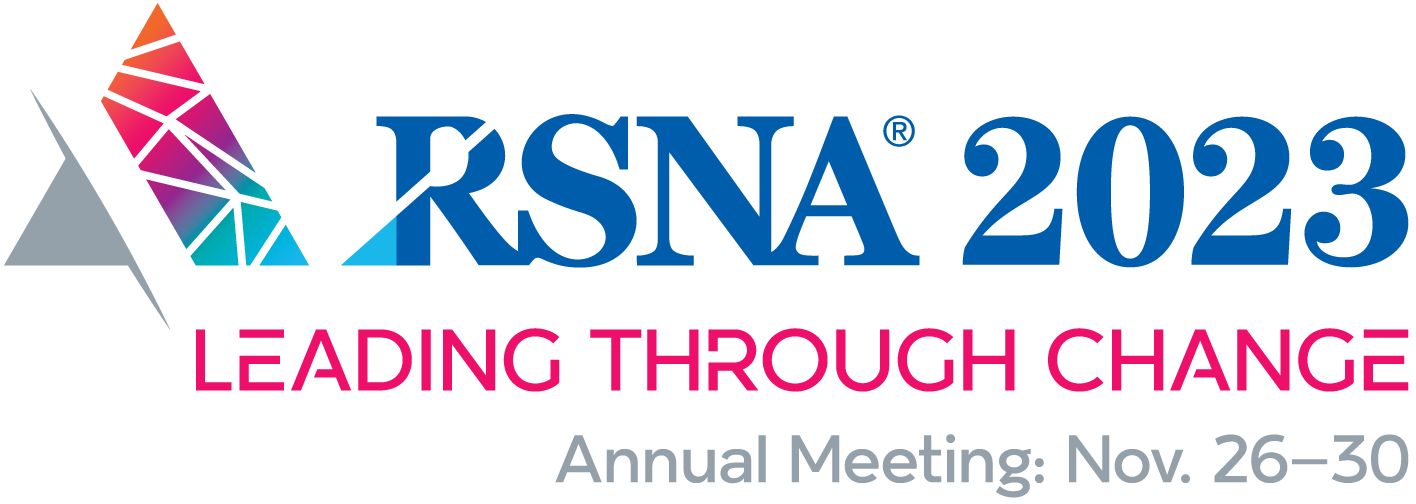 Imaging AI in Practice
(IAIP) Demonstration
A demonstration of new technologies and standards 
at RSNA 2023
Why are we here today?
Review previous RSNA IAIP results
Introduce plans for RSNA IAIP 2023
Start a conversation and collaborative planning process
Continue to drive:
Standards development
Implementation of new technologies
CC
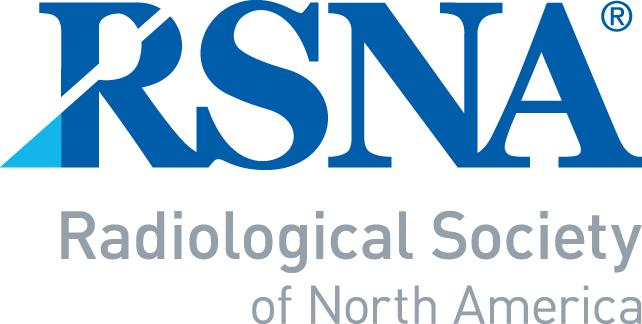 ‹#›
[Speaker Notes: -Please hold Q&A until the end - at least 15 minutes for Q&A and interactive discussion]
Going strong since 2020
2020: Produced 3+1 Videos
16 vendors, 25 products
Nearly 14k Views
2021 Demo: Live, in-person
22 vendors, 34 products
~ 60 demo runs, hundreds of attendees at RSNA 2021
2022: In-person + Recorded Videos (coming soon)
19 vendors, 30 products
~60 demo runs, even more attendees 
Media + VIP tours
MH
‹#›
IAIP 2022 Vendors
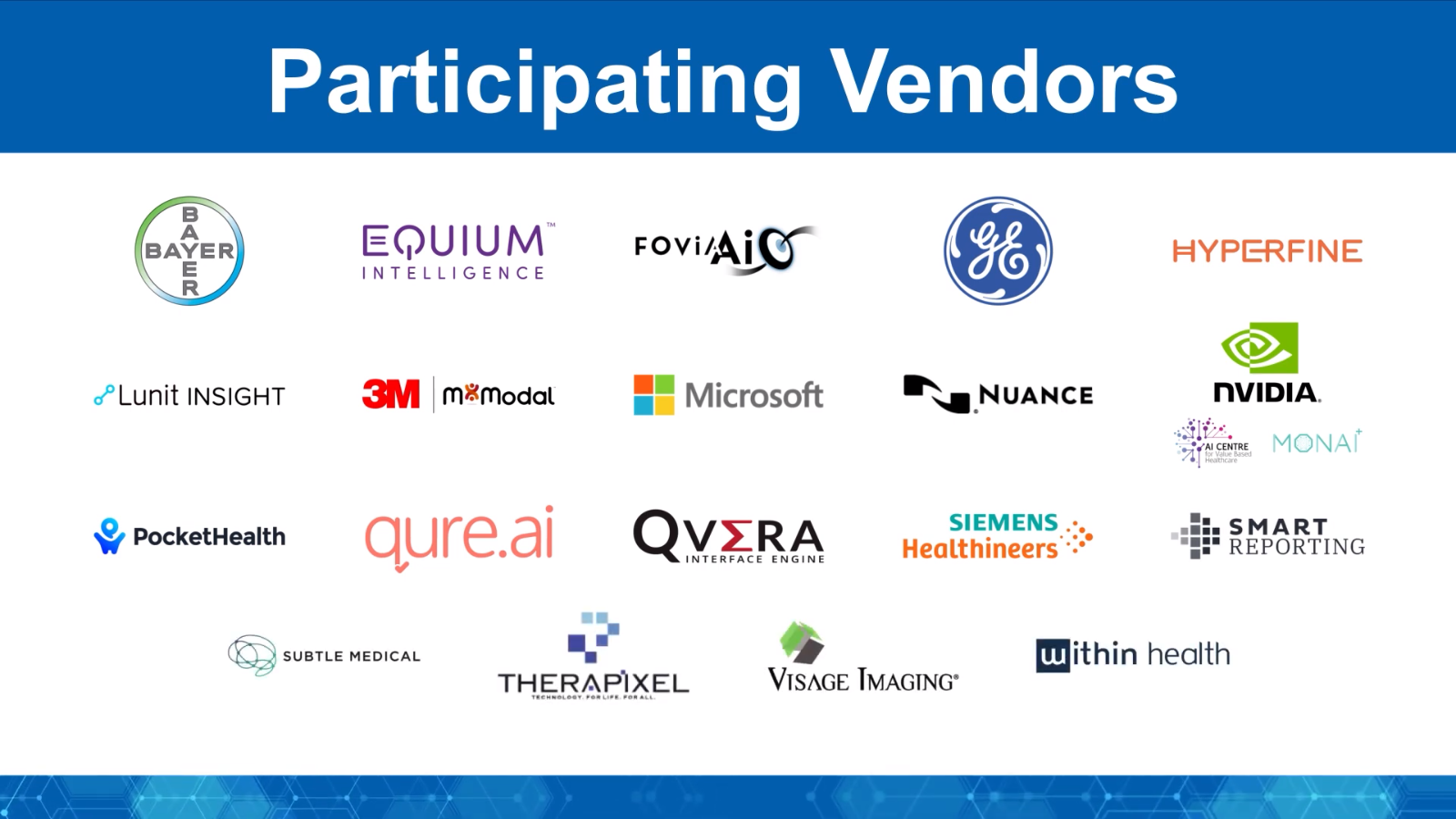 MH
‹#›
IAIP 2022 Crew
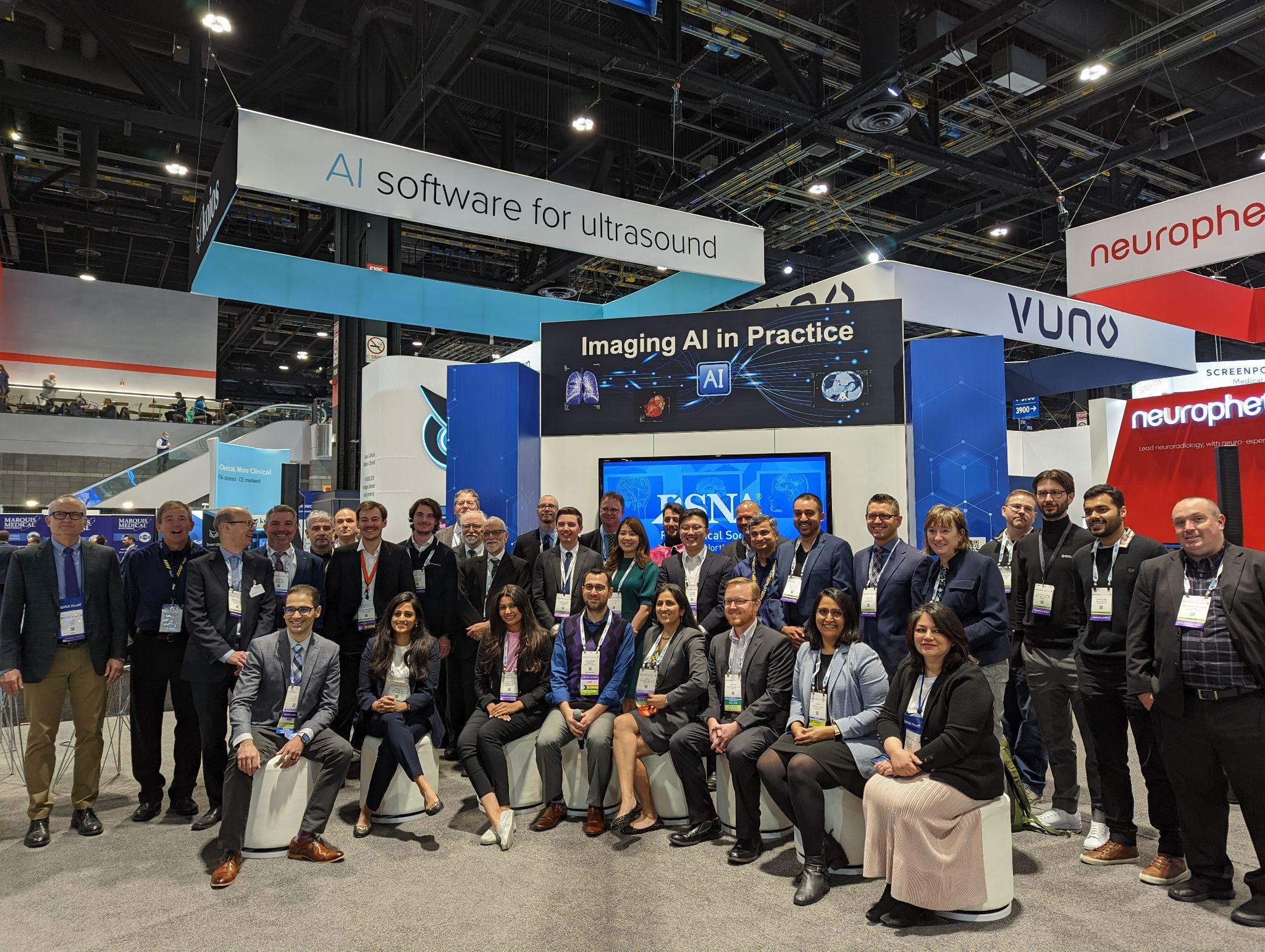 ‹#›
If you are new here…
Why?
Convene industry peers with a shared goal, encourage industry-radiology collaboration
Make interoperability visible and promote the use of standards
Drive awareness and adoption of emerging technologies
Provide a glimpse of the Future of Radiology
How?
We tell a story, taking into account the patient’s clinical journey and the data’s journey through IT systems
Vendors are divided into teams; each team tells a realistic clinical story
Stories involve multiple exams along a timeline based on a clinical scenario
MH
‹#›
Impact per the radiologists...
“The Imaging AI in Practice (IAIP) videos were a hit! They turned an abstract concept of AI in radiology workflow into something that the any person could grasp. I think Radiologists and Industry leaders alike found these videos educational and enlightening.”
Krishna Juluru, MD
White House Presidential Innovation Fellow	Advisor, RADx Tech, National Institute of Biomedical Imaging and Bioengineering 
Associate Editor for Informatics, RSNA Radiographics
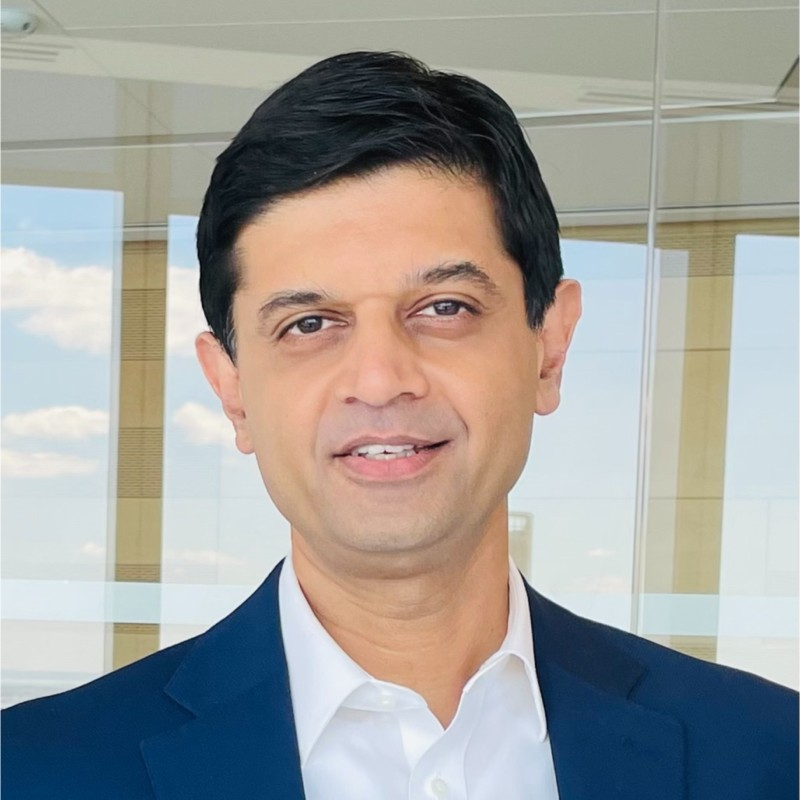 KA/KM
‹#›
Participant feedback
Positive experience overall
Excellent feedback from Clinical Champions
Lots of work
Likely to repeat participation
Raise the bar!
CC
‹#›
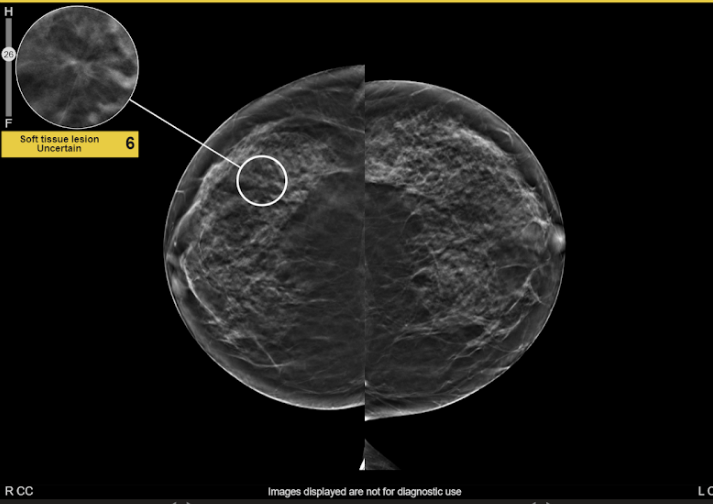 Clinical scenarios
2022 Scenarios:
Prostate Cancer
Mammo to Vehicular Trauma
Stroke Triage w/ incidental findings
Hope to raise the bar in 2023 with new body parts, scan types, modalities, etc.
Systems don’t have to be released for sale nor FDA/CE cleared
MH
‹#›
[Speaker Notes: Build on what we did last year
Reminder: systems don’t have to be released for sale, nor FDA or CE cleared]
High level schedule RSNA IAIP 2023
Feb 21  			Expression of Interest Kickoff call
Mar 14			Expression of Interest due
Apr 12			Initial team formation announcement
Apr 	26			Product Registration form + Signed contract and payment due
May 3 			Solidify team formation
May-Aug 		Product partners work together/ bi-weekly team meetings
Sept 14-15		E2E Testing round 1: In-person at RSNA HQ in Chicago
Oct 10-12		E2E Testing round 2: Virtual via Zoom
October			Clean up issues from test sessions/ship systems
Nov 25  			Set up and test at McCormick Place
Nov 26-30		RSNA Annual Meeting, McCormick Place, Chicago
MH
‹#›
Project Management of IAIP 2023
Plan:
3 teams based on product registrations and capabilities
Clinical Champions + clinical scenario right off the bat
Adding new standards and higher conformance expectations for existing ones
Two rounds of testing, first in-person & second virtual
Product partners will work together - Slack + Email
Encourage cloud-first hosting
Out of scope:
RSNA will not provide IT or security support
RSNA will not provide intra-team scheduling
MH
‹#›
[Speaker Notes: New potential standards: IMR, AIR+, FHIRcast, SOLE
Maturing the demo might mean slightly smaller demo]
Potential Systems Include
EHR
Radiology Information System (RIS)
Modality
AI Orchestrators
AI Imaging algorithms (detection, classification, etc.)
PACS/VNA
Radiology Reporting System
NLP or other quality (non-imaging) AI algorithms
Consumer Access Portal or App
Other
MH
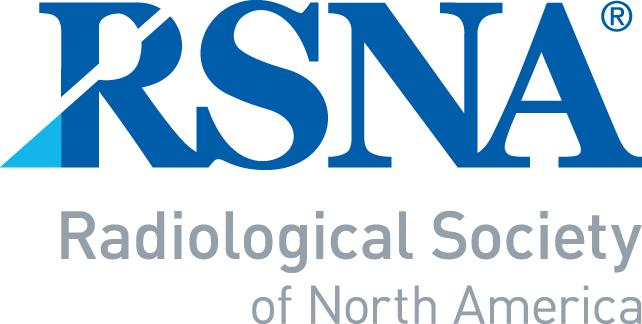 ‹#›
[Speaker Notes: Reminder this is NOT a standalone demo. This demo REQUIRES work to integrate with teammates and demonstrate working workflows.]
Potential Interoperability Standards Include
DICOM
DIMSE/DICOMweb
DICOM SR, Segmentation, etc.
IHE
AI Results AIR+
AI Workflow for Imaging (AIW-I)
Interactive Multimedia Reporting (IMR)
SOLE
Scheduled Workflow (SWF.b)
HL7
FHIR v4
FHIRcast STU3
CDS hooks
SMART on FHIR
CDA
HL7 v2
MH
‹#›
Potential Semantic Standards Include
RSNA Radiology Report Templates
RSNA Common Data Elements (CDEs)
Radiology Lexicon (RadLex)
LOINC
ICD-10
SNOMED
MH
‹#›
Potential Architectures Include
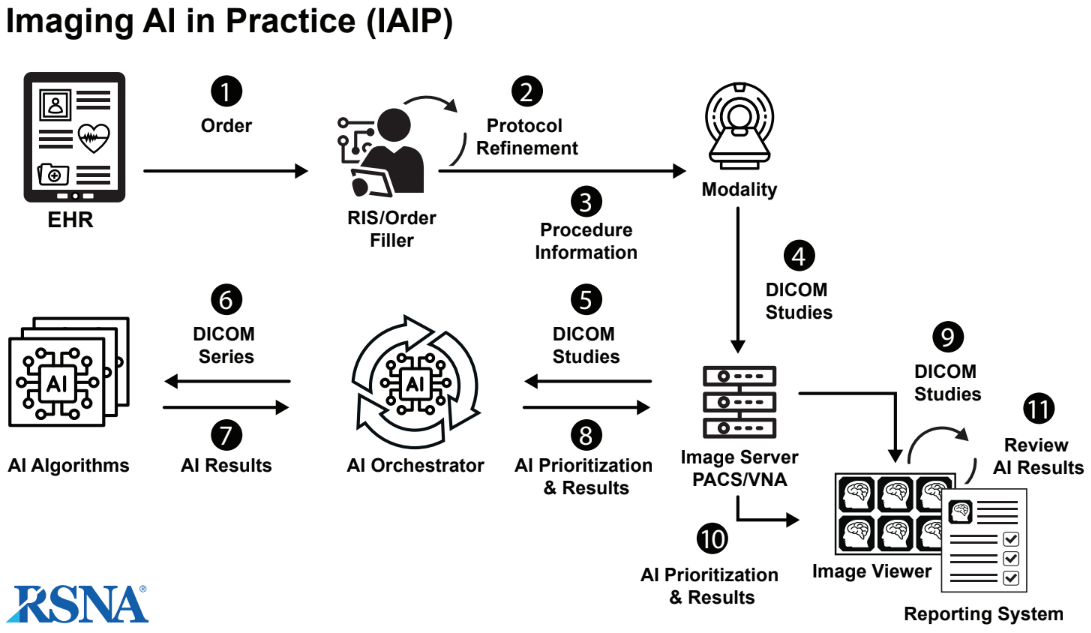 MH
‹#›
[Speaker Notes: NOT mandating this architecture]
Logistics and Requirements for Participation
Expression of Interest form 
Agree to roles assigned by demo organizers: sign contract and payment
Fees: 
$6,500 per company, includes one product/system
$3,500 for each subsequent product/system
Commit technical resources: Integration Demo = Time + Effort
Now through RSNA 2023
Participate in all teleconferences + virtual testing with teammates
Be present for end-to-end testing September 14-15 at RSNA HQ 
Show set up before RSNA opens
MH
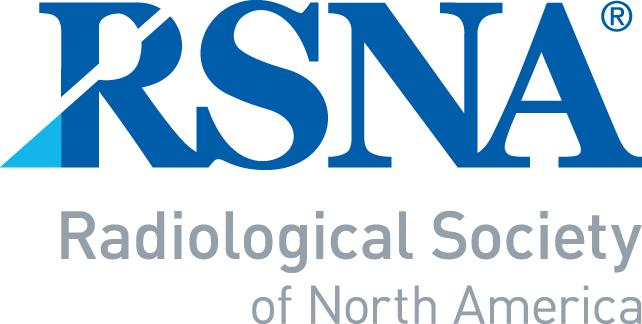 ‹#›
[Speaker Notes: -roles assigned may be an iterative process, but still assigned by demo organizers]
Next step: 
Complete Expression of Interest Form (by March 14)
https://forms.gle/ZbNSCNcXNvuprryZ7
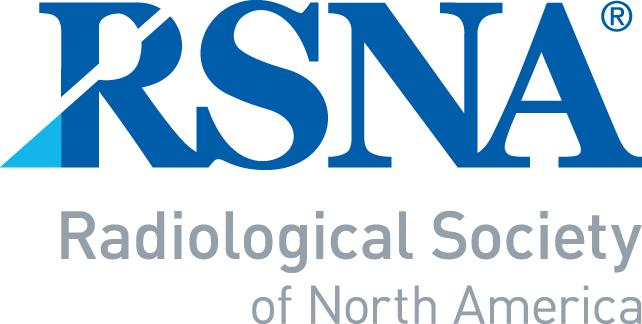 CC
‹#›
Questions and Discussion
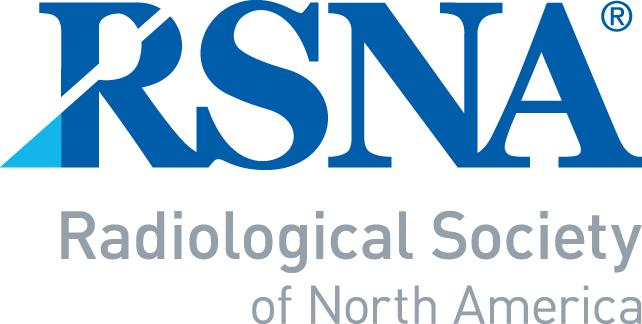 CC
‹#›